Stopové prvky
Bc. Aleksandra Nikolić
Nutriční terapeut
Dneska budeme mluvit o…
Stopové prvky-  v μg
 Jod		I
 Fluor	F
 Selen	Se
 Chrom	Cr
 Kobalt	Co
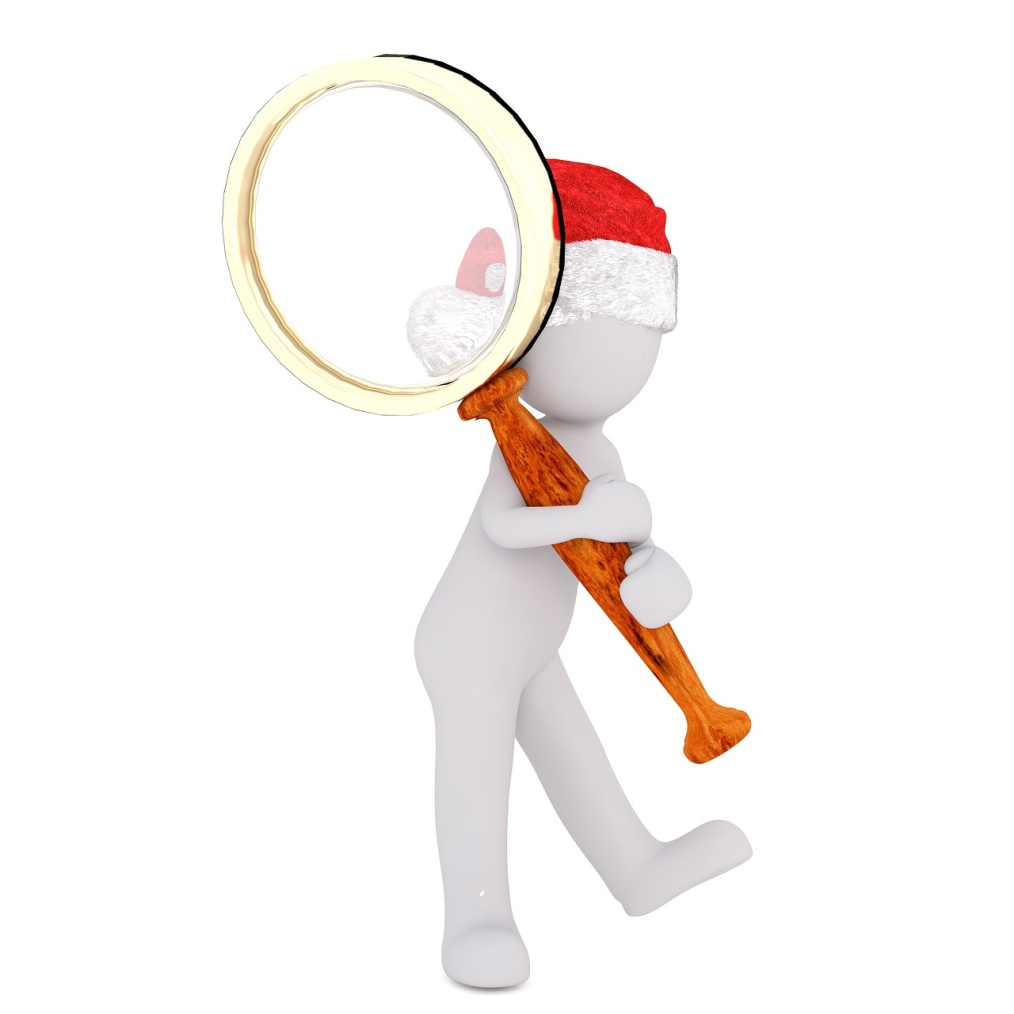 [Speaker Notes: Stopove prvky jsou anorganicke latky ktere se vyskytuji v orgganizmu ve stopovych mnozstvich, avsak jsou pro normalni funkci organizmu nezbytne nutne.]
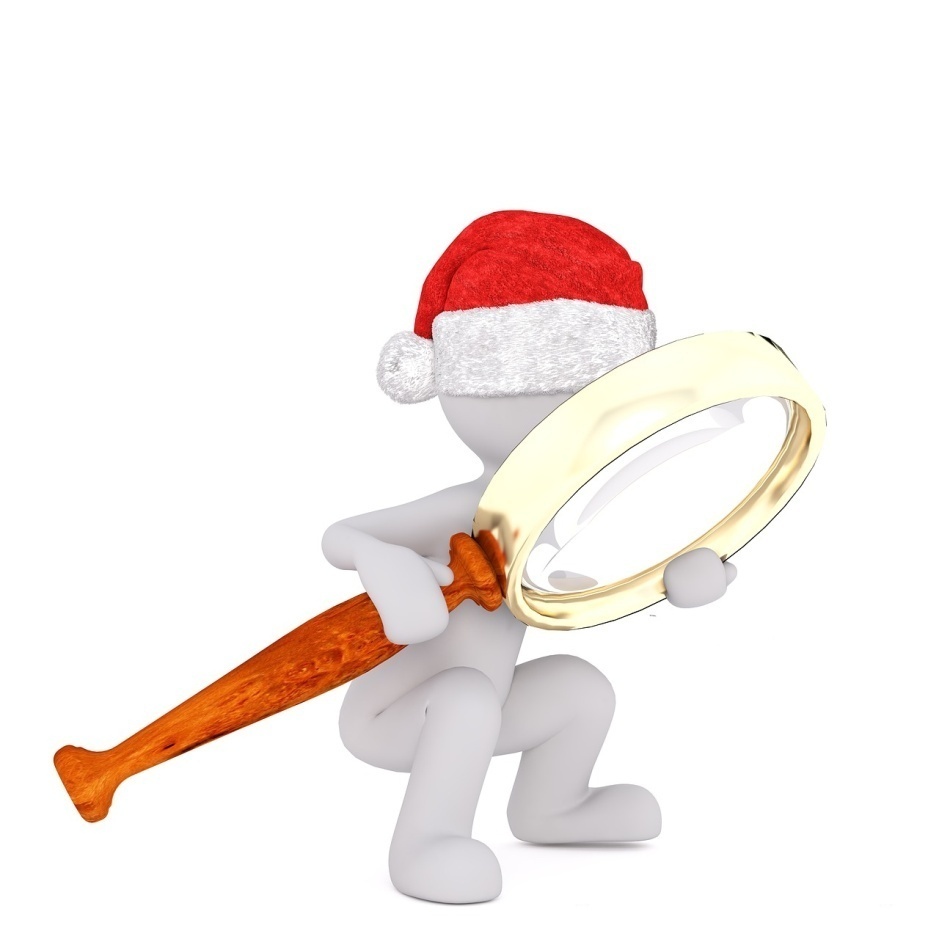 JOD
JOD							I
Součást hormonu štitné žlázy (thyroxin a trijodthyronin)
 Funkce:
 přispívá k normální tvorbě hormonů štítné žlázy 
 přispívá k normální činnosti štítné žlázy
přispívá k normálním rozpoznávacím funkcím.
 přispívá k normálnímu energetickému metabolismu.
 přispívá k normální činnosti nervové soustavy.
 přispívá k udržení normálního stavu pokožky.
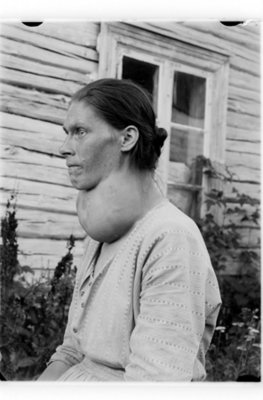 Deficit: 
endemická struma (hypertrofie štitné žlázy)
 hypothyreóza
trpasličí růst, 
kretenismus , 
zvýšená potratovost, ...
 Strumigeny látky (goitrogeny)-  snižují činnost štítné žlázy
 sulfonamidy, dusičnany
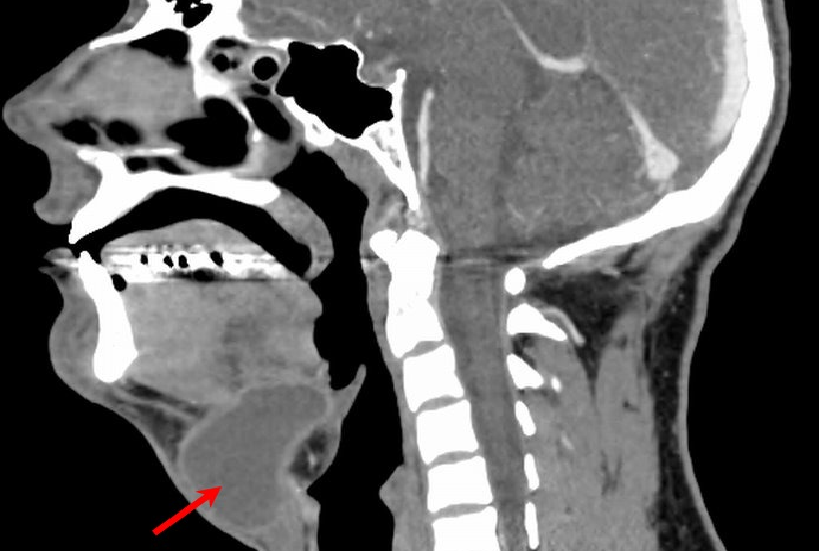 [Speaker Notes: Kretenismus- při vrozené hypothyreózy
snižuji činnost štitne žlazy, tim ze interferuje s vychytavanim či zpracovanim jodu či s tvorbou a uvolňovanim tyroxinu]
Zdravotný tvrzení....
Jód přispívá k normálním rozpoznávacím funkcím.
Jód přispívá k normálnímu energetickému metabolismu.
Jód přispívá k normální činnosti nervové soustavy.
Jód přispívá k udržení normálního stavu pokožky.
Jód přispívá k normální tvorbě hormonů štítné žlázy a k normální činnosti štítné žlázy.
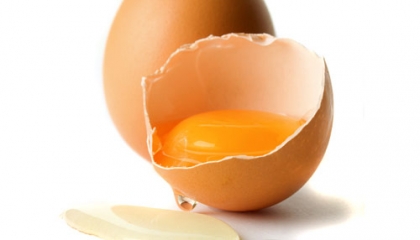 ZDROJE...
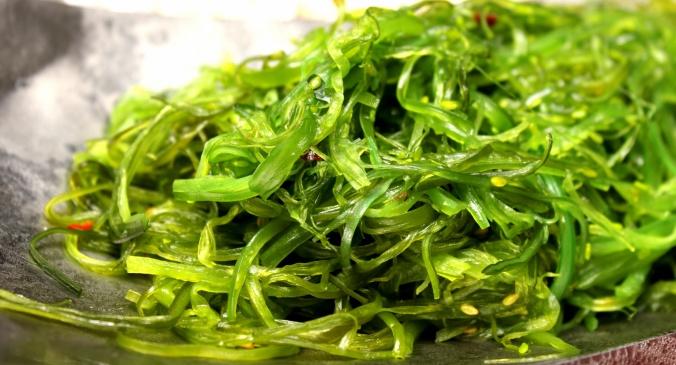 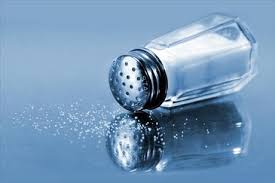 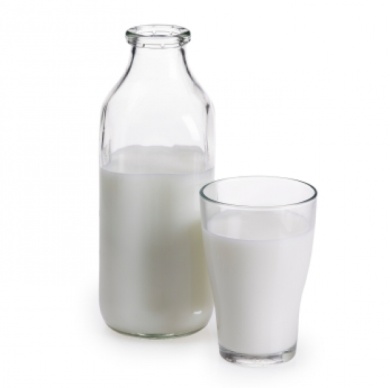 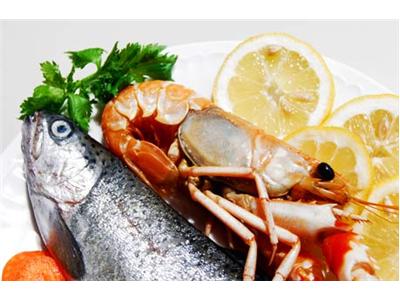 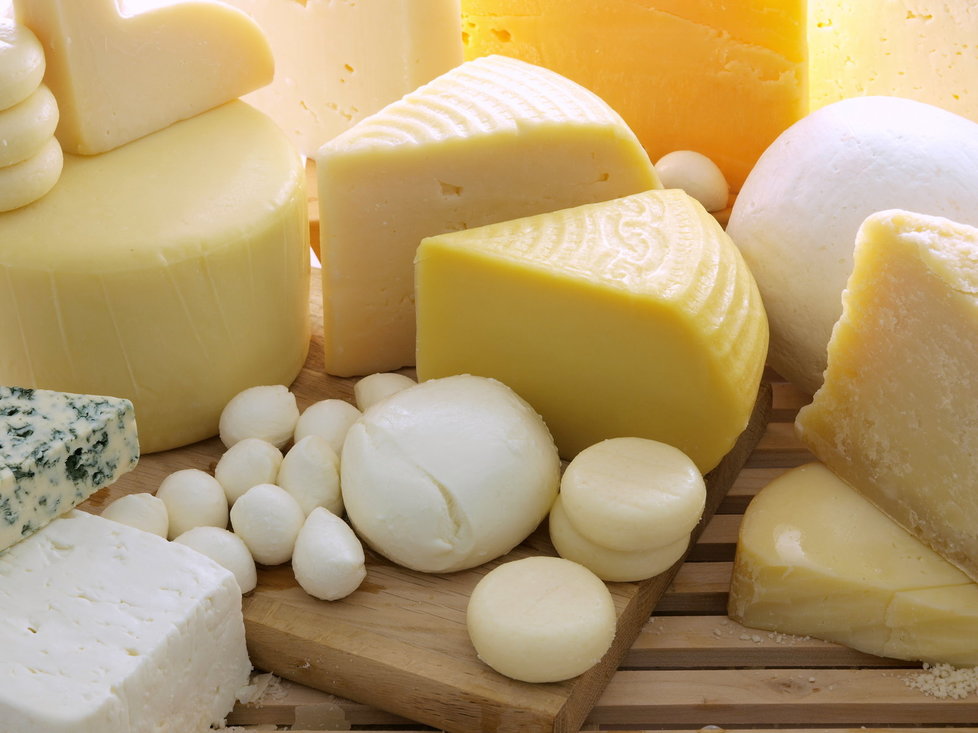 https://is.muni.cz/auth/th/40179/lf_d/disertacni_prace_1.pdf str. 76
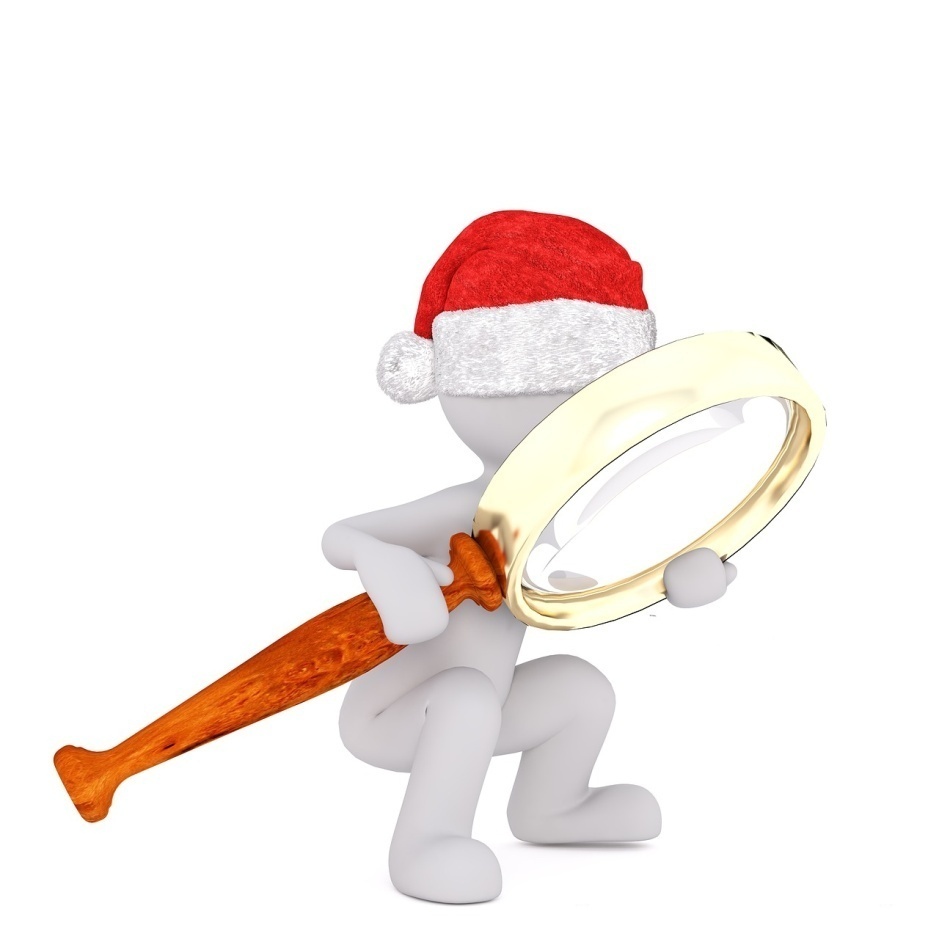 fluor
FLUOR						F
V organizmu se vyskytuje v kostech a zubech.
 Důležitý přisun i během tvorby zubu a po prořezání
Účinky fluoridu:
 přispívá k zachování mineralizace zubů
 zvyšují odolnost skloviny
 snižují citlivost zubních krčků
 mají antimikrobiální účinek
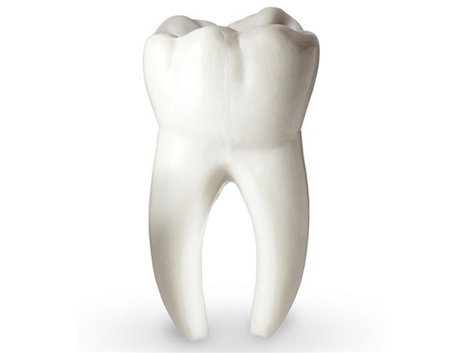 [Speaker Notes: mají antimikrobiální účinek- enzym inhibitor]
Intoxikace: 
 jednorázová dávka nad 1 mg/kg těl. hmotnosti -nevolnost, zvracení, bolesti  břicha
 dlouhodobé užívání mírně zvýšených  dávek- zubní fluoróza
 dlouhodobé užívání vysokých  dávek- zhnědnutí skloviny 
  nadměrný denní příjem ( nad 10 mg, po dobu > 10 let) – fluoróza skeleta
DO  OSM LET
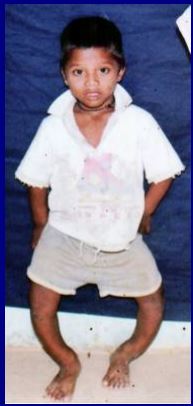 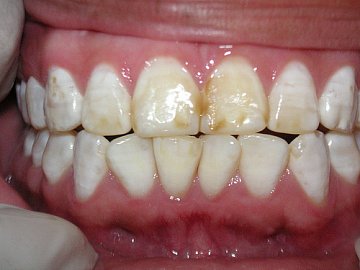 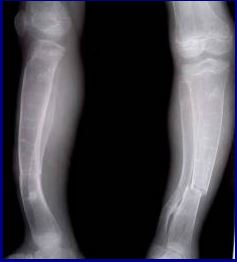 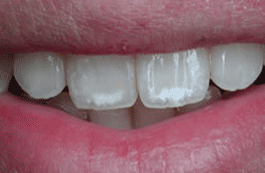 [Speaker Notes: fluoroza skeletu- mineralizace šlách a kloubních pouzder- bolest a ztuhlost kloubů]
Deficit?... 

Fluoridace vody-
nejvhodnější koncentrace 0,5-1mg/litr vody
v ČR od 1958, od 80 letech ústup, 1993 ukončeno fluoridování na posledním vodovodu v ČR 
Země, které dodnes vodu fluoriduji: UK, Irsko, USA , Austrálie, Nový Zéland,...
Zdravotný tvrzení....
Fluorid přispívá k zachování mineralizace zubů
ZDROJE...
zubní pasty, zubní vody, gely,...   

 voda přírozeně bohatá na fluor
 minerální vody 
Dobrá voda 0,7 mg/l,
 Poděbradka 1 mg/l, 
Mattoni 1,67 mg/l
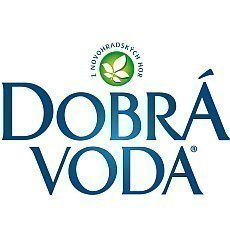 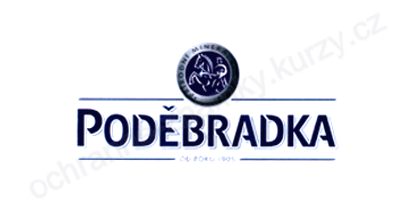 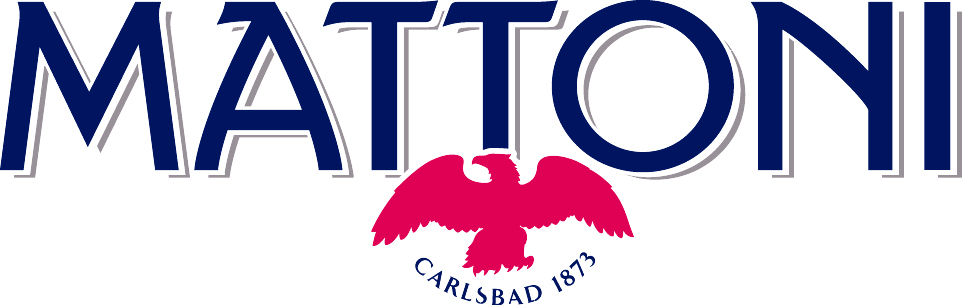 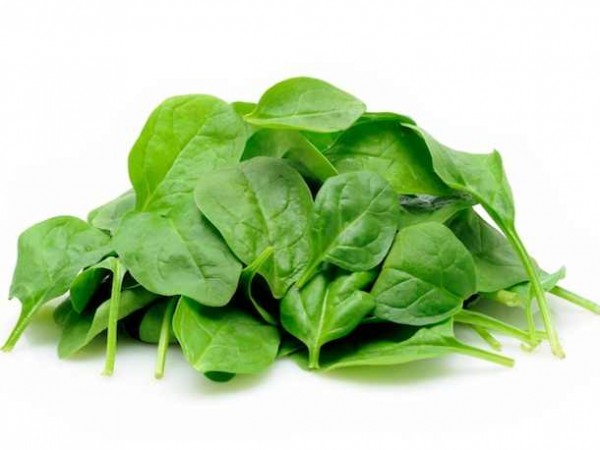 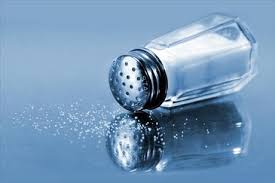 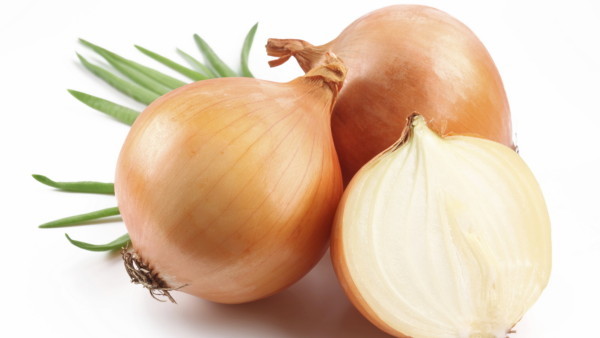 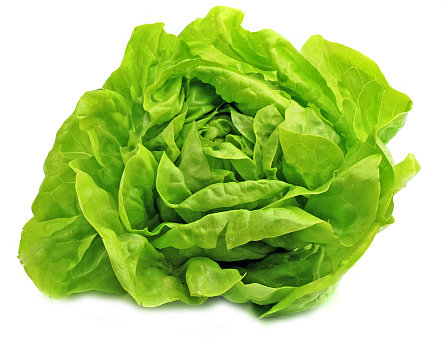 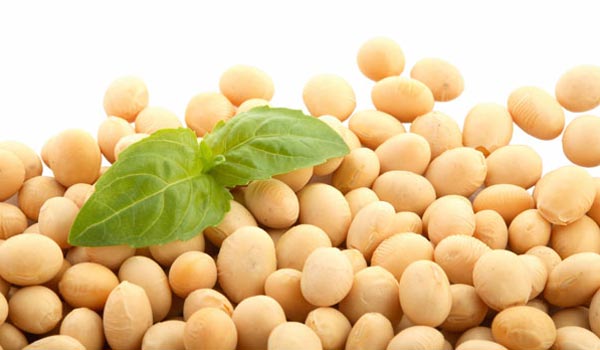 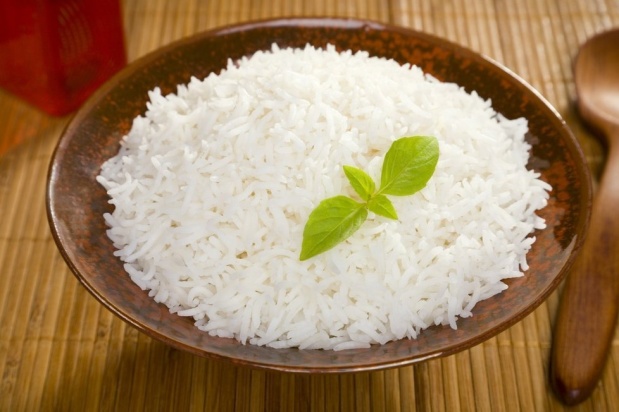 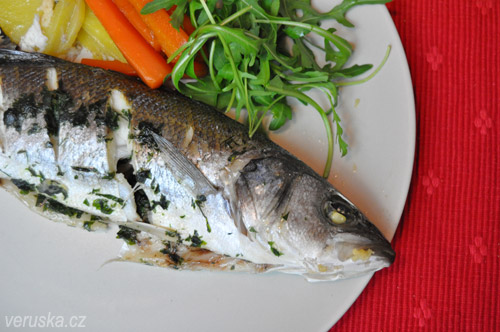 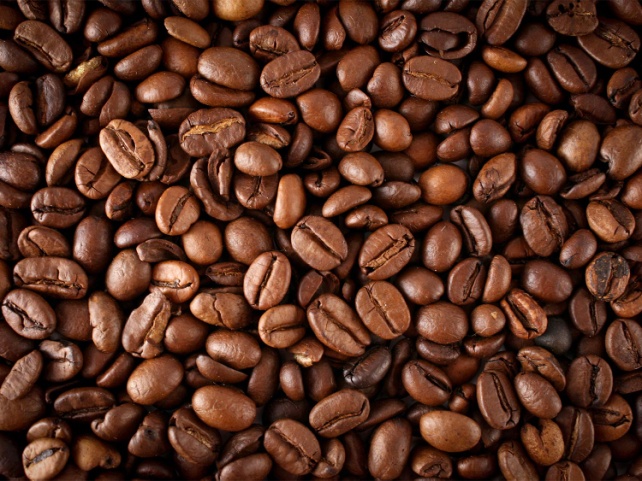 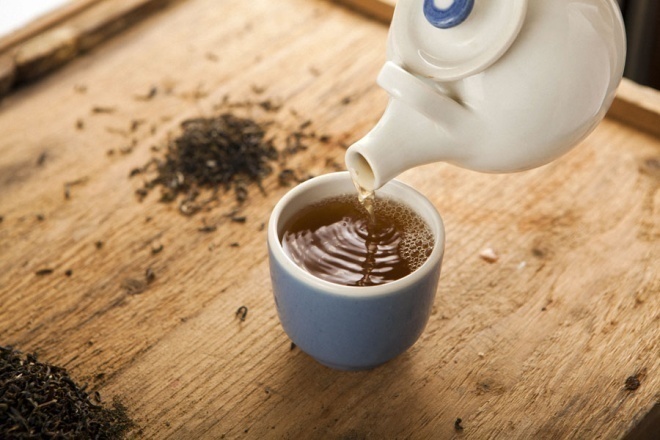 [Speaker Notes: čaj černý- delka pripravy, káva, rýže, sojové boby, špenat, cibule, hlávkový salát, ryby mořské, sul]
http://is.muni.cz/th/258874/lf_b/Fluor_nejen_pro_zuby_dobry.pdf str. 25
[Speaker Notes: http://is.muni.cz/th/258874/lf_b/Fluor_nejen_pro_zuby_dobry.pdf]
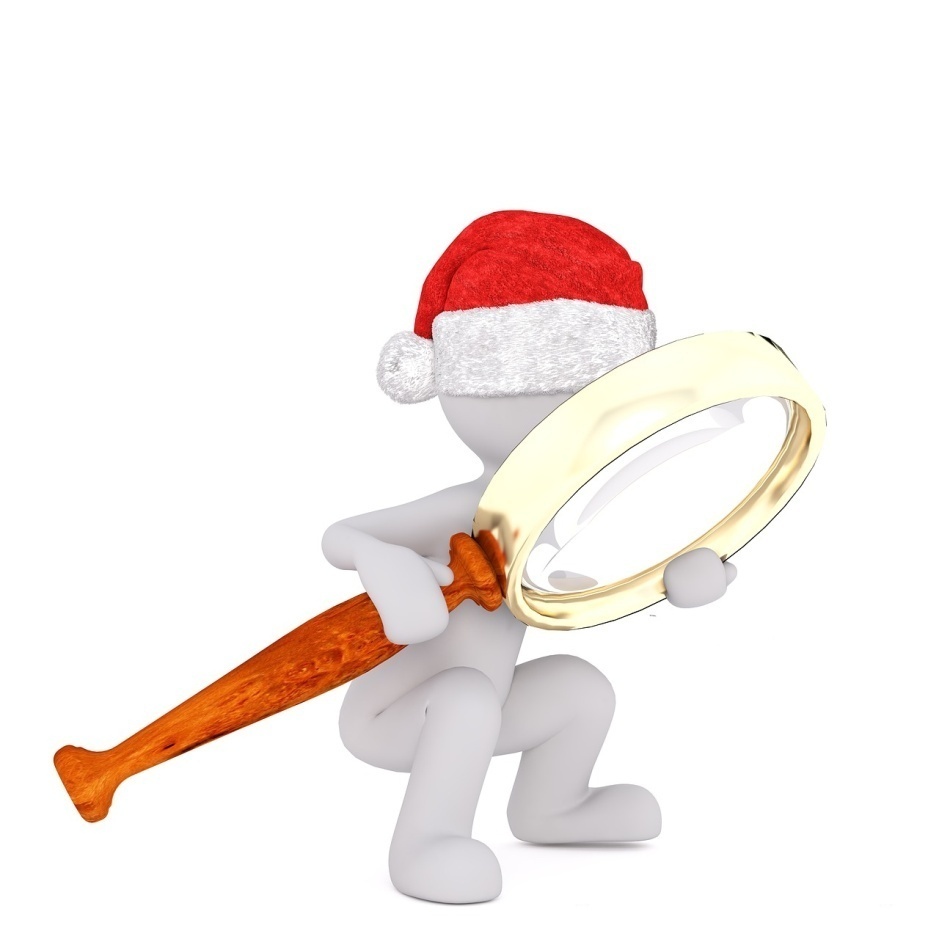 selen
SELEN						Se
esenciální prvek  X toxický účinek (nad 3200 mg/den)
 Funkce: 
antioxidační účinky – glutathion peroxidáza
 normální funkce štítné žlázy
 normalní funkce imunitního systému
normální spermatogeneze
 kvalita vlasů a nehtů
[Speaker Notes: - velmi potřebný stopový prvek
- selenózy- křehkost, lámavost a ztráta vlasů a nehtů, záněty nehtového lůžka, vyrážka na pokožce hlavy,únava]
Deficit:  
 Kešánská nemoc – kardiomyopatie, ČÍNA
Kašin-Bekův syndrom – osteochondropatie GENERALIZOVANÁ
 Intoxikace:  Selenózy
 projevy: křehkost, lámavost a ztráta vlasů a nehtů, záněty nehtového lůžka, vyrážka na pokožce hlavy,únava
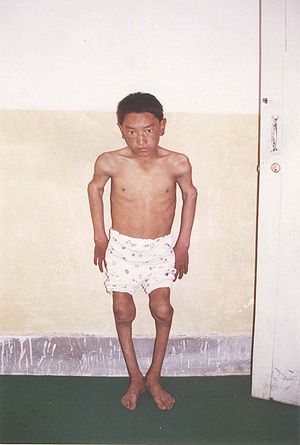 [Speaker Notes: Kašin-Bekův syndrom – osteochondropatIE GENERALIZOVANÁ- Smrt buněk chrupavky (v růstové ploténce) a bunek kloubního povrchu
nemoc Keshan – vyusti selhani srdce a plicni edema
selenózy- křehkost, lámavost a ztráta vlasů a nehtů, záněty nehtového lůžka, vyrážka na pokožce hlavy,únava]
Zdravotný tvrzení....
Selen přispívá k ochraně buněk před oxidativním stresem. 
Selen přispívá k normální činnosti štítné žlázy.
Selen přispívá k normální funkci imunitního systému.
Selen přispívá k normální spermatogenezi.
Selen přispívá k udržení normálního stavu vlasů.
Selen přispívá k udržení normálního stavu nehtů.
DACH 2011
Odhadované hodnoty pro příjem
DACH 2016
Odhadované hodnoty pro příjem
https://www.dge.de/wissenschaft/referenzwerte/selen/
[Speaker Notes: https://www.dge.de/wissenschaft/referenzwerte/selen/]
ZDROJE...
koncentrace v potravinách závisí na obsahu Se v půdě a vodě, a u chovných zvířat na obohacování krmiv
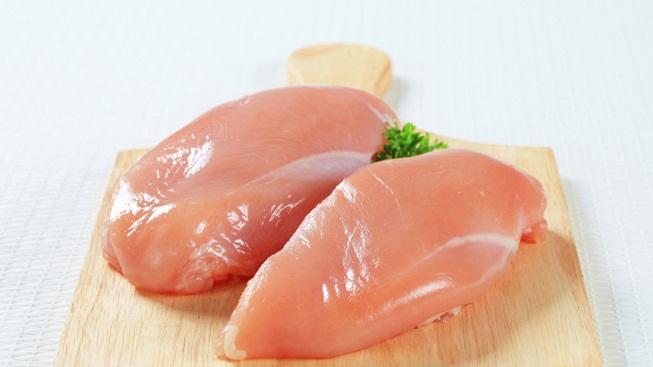 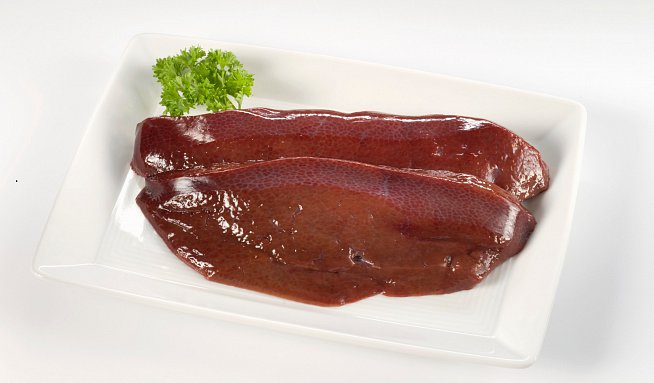 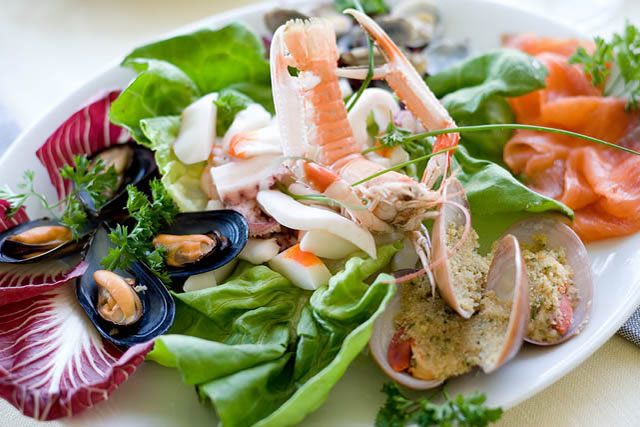 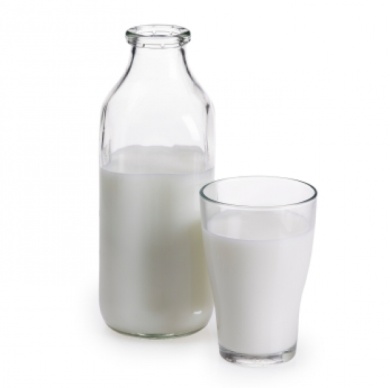 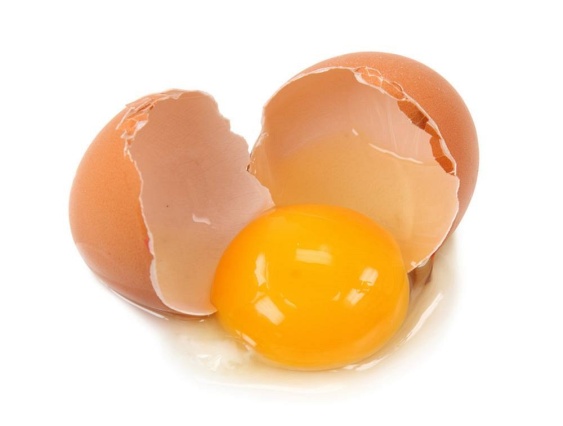 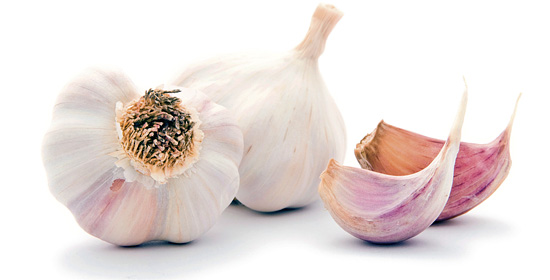 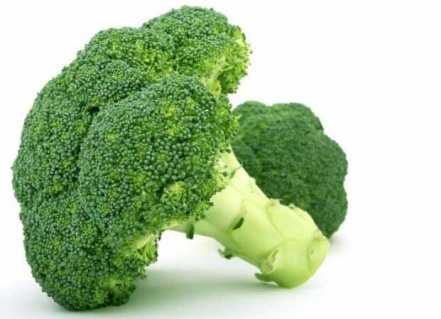 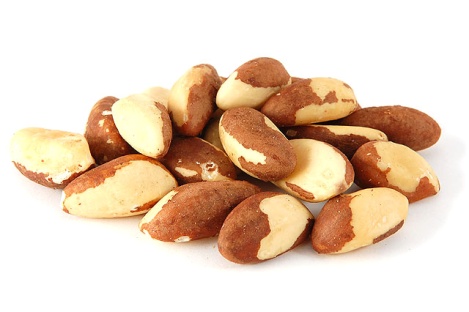 [Speaker Notes: Para ořechy, brokolice, mléko, česnek, maso, vnitřnosti, vejce (žloutek), mořské měkkyší a korýši, mořské ryby

https://ndb.nal.usda.gov/ndb/nutrients/report?nutrient1=317&nutrient2=&nutrient3=&&max=25&subset=0&offset=0&sort=c&totCount=6898&measureby=g]
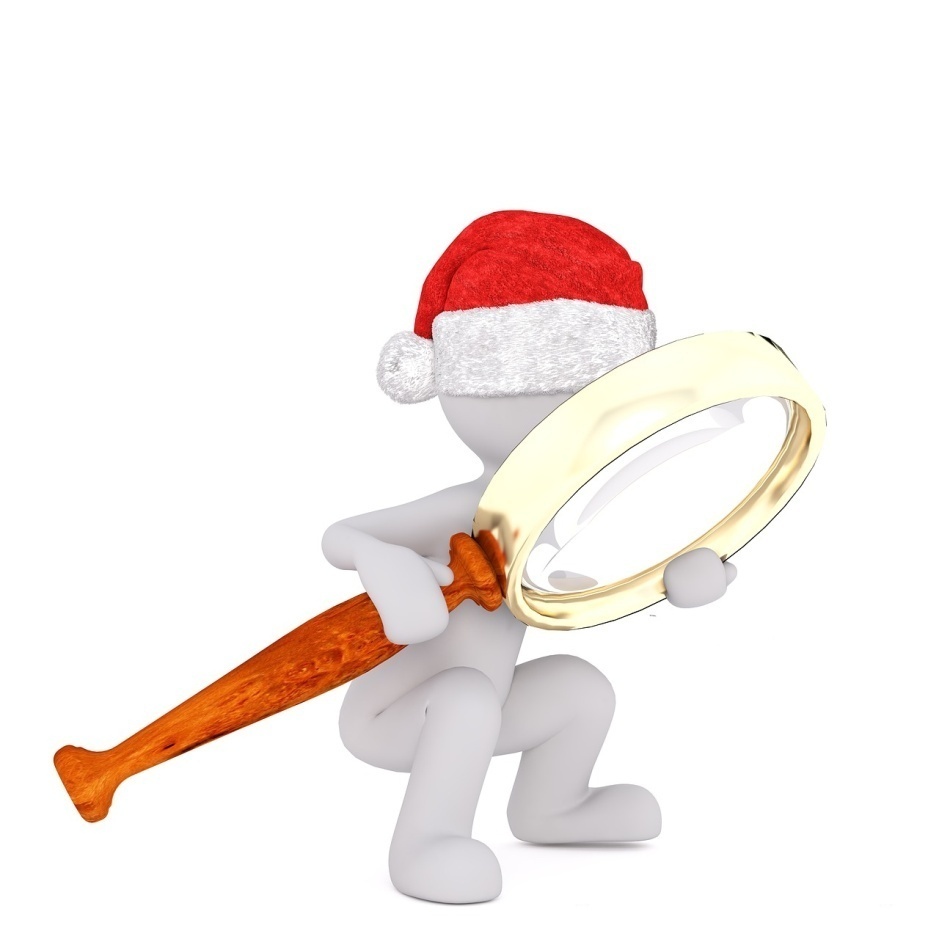 Chrom
CHROM						Cr
trojmocný x šestimocný chrom
 Funkce:
přispívá k normálnímu metabolismu makroživin 
přispívá k udržení normální hladiny glukózy v krvi
 Deficit: u malnutričních pacientů 
 Toxicita: z konzumaci potravin nebyla zjištěná, ze suplementu u sportovců při nadměrných dávkach kožní léze
[Speaker Notes: Chrom přispívá k udržení normální hladiny glukózy v krvi – tím ze potencuje/ zesiluje účinek inzulinu, ale neví se přesný mechanizmus]
Chrom a hubnutí... ?
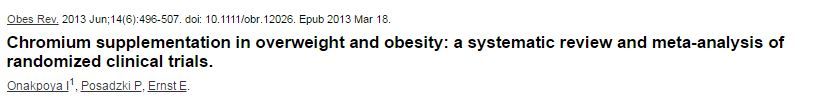 20 studii do Sys. review, a 11 do meta-analýzy 
Při suplementaci chromem došlo k statisticky významnému snížení tělesné hmotnosti a procentu tělesného tuku, ale ne i u BMI, obvod pasu a WHR
Ale závažnost účinku chroma je malá a  jeho klinický význam je nejistý kvůli velké heterogenitě
Budoucí studie by měly trvat nejméně 16 týdnů 
Je doporučováno větší jednotnost měřicích a hodnotících nástrojů pro složení těla.
[Speaker Notes: https://www.ncbi.nlm.nih.gov/pubmed/23495911 
http://onlinelibrary.wiley.com/doi/10.1111/obr.12026/epdf
- 16 týdnu- kvuli snizeny heterogenity hmotnosti]
Zdravotný tvrzení....
Chrom přispívá k normálnímu metabolismu makroživin .
Chrom přispívá k udržení normální hladiny glukózy v krvi .
Odhadované hodnoty pro příjem
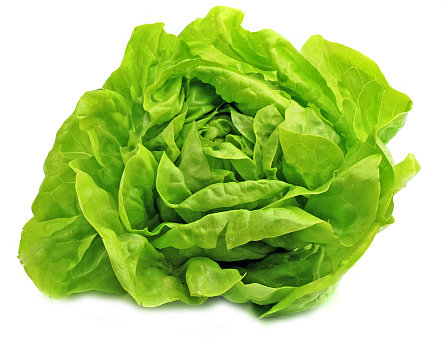 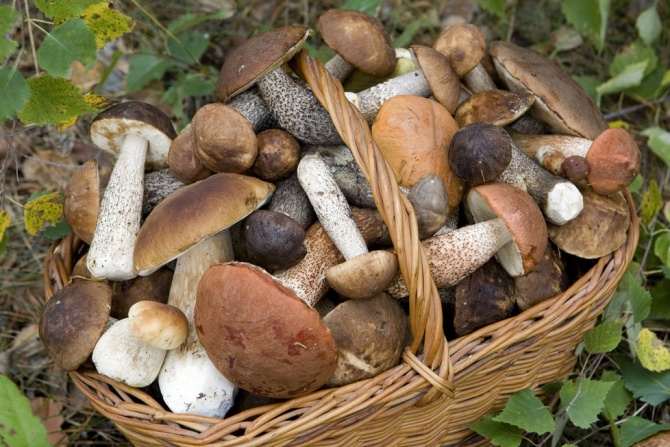 ZDROJE...
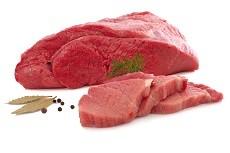 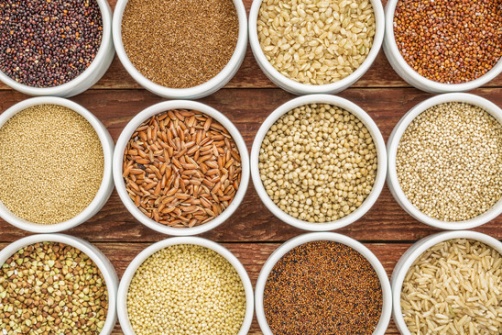 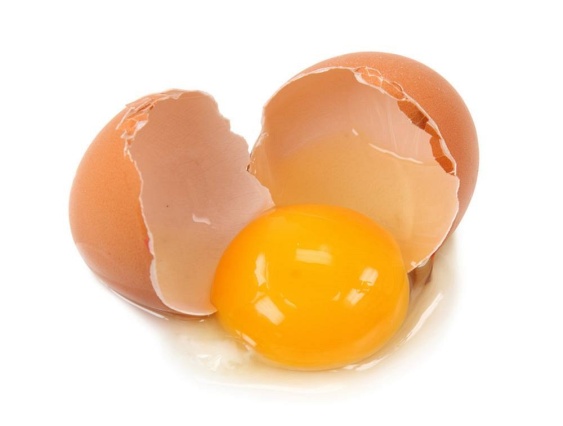 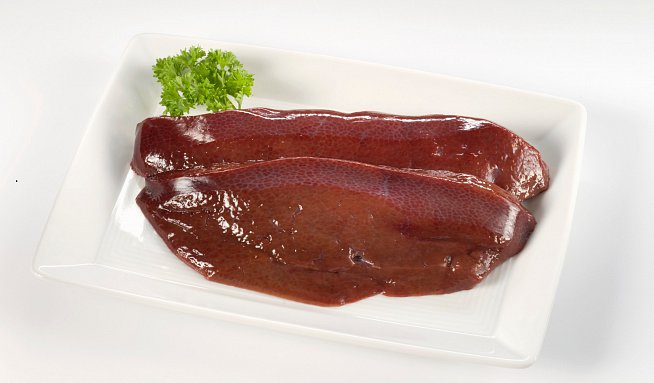 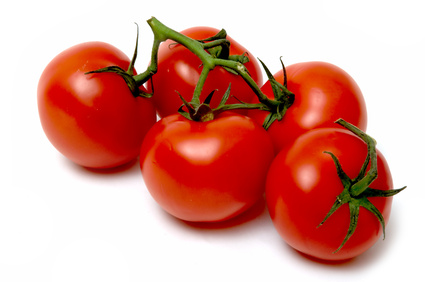 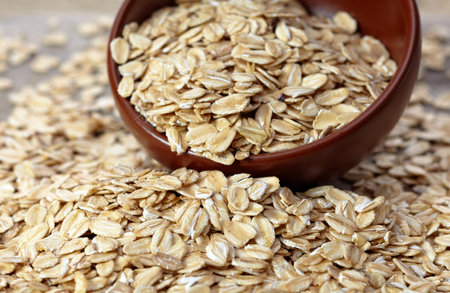 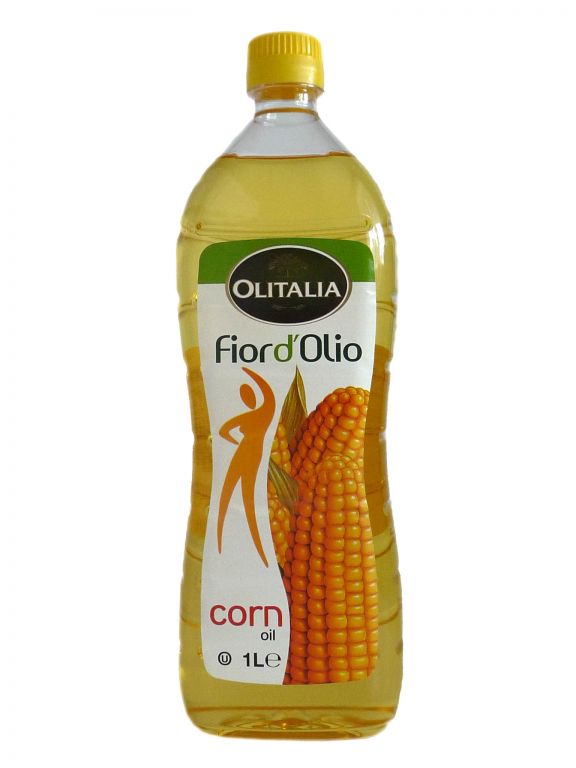 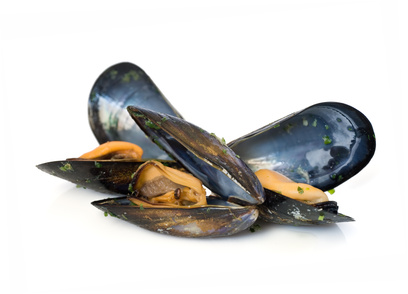 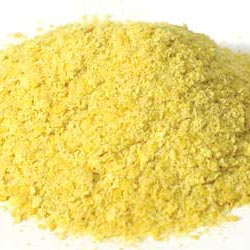 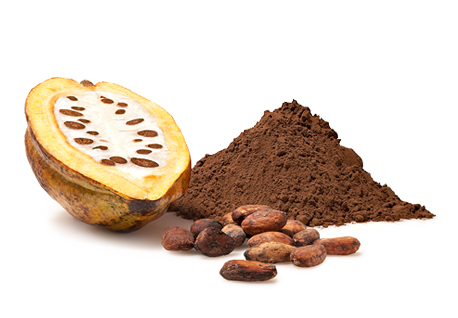 [Speaker Notes: maso, játra, vejce, ovesné vločky, rajče, hl. salát, houby, kakao, škeble, kukuřičný olej, celozrnné obiloviny, pivní kvasnice, pitná voda, může být i z nádobí ?]
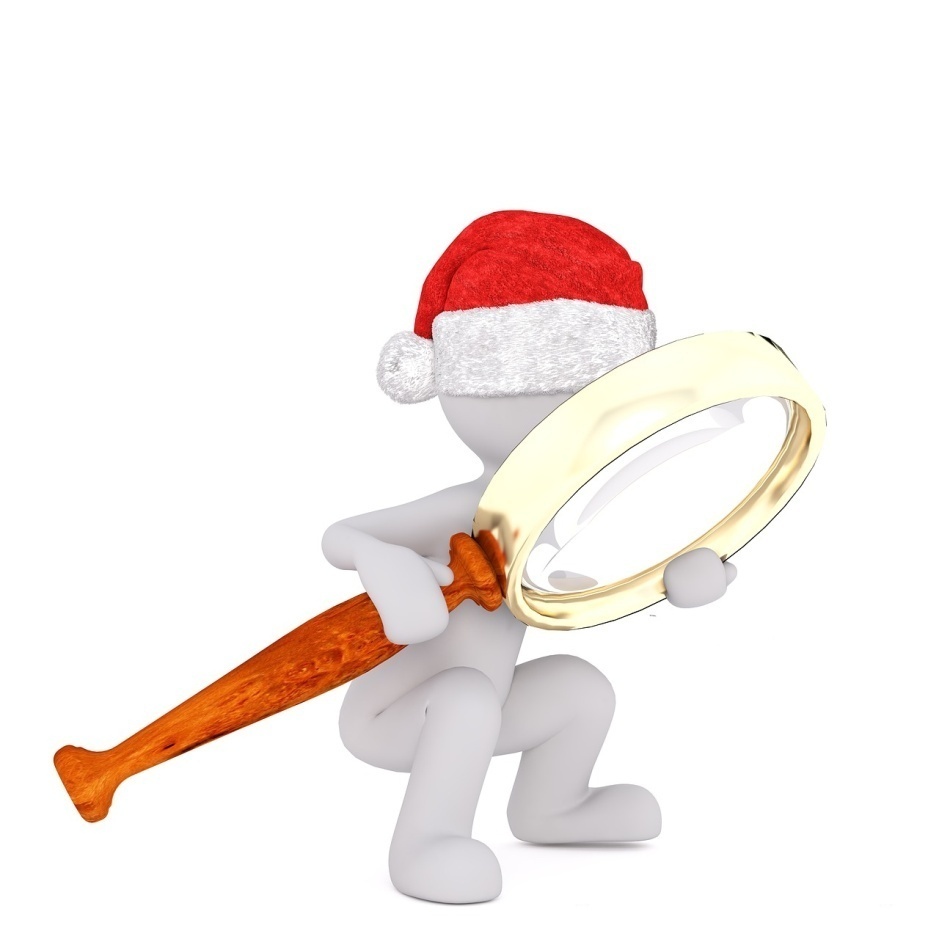 kobalt
KOBALT						Co
Součást vitaminu B12
 Důležitý pro správnou funkci enzymu (methionin aminopeptidázou- translace DNA a RNA)
 Důležitý pro normální funkci buněk, především kostní dřeně, nervového a zažívacího systému
 DDD je nestanoveno - zahrnutá v denní potřebě vitaminu B12
 Deficit- u  veganů, u osob se sníženou tvorbou vnitřního faktoru, u osob po gastrektomii, u osob s malabsorpčním syndromem, makrocytární a perniciózní anémie
Toxicita- byla pozorována u zvířat při vysokém přívodu anorganického Co
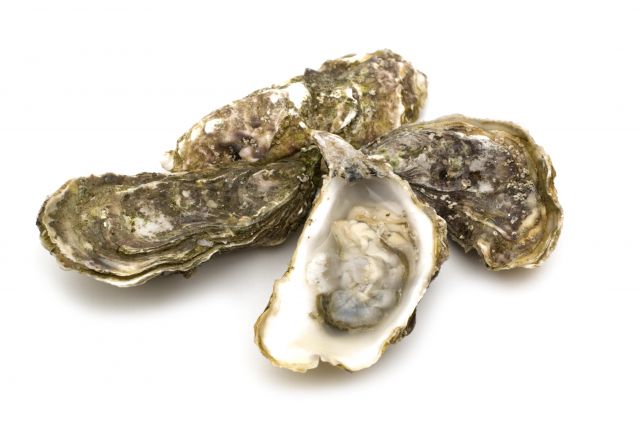 ZDROJE...
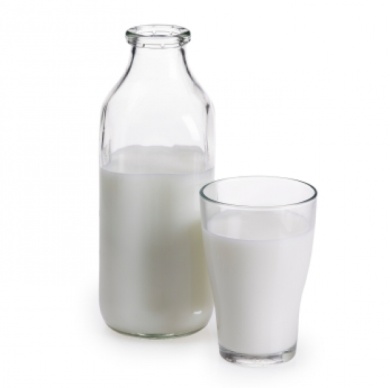 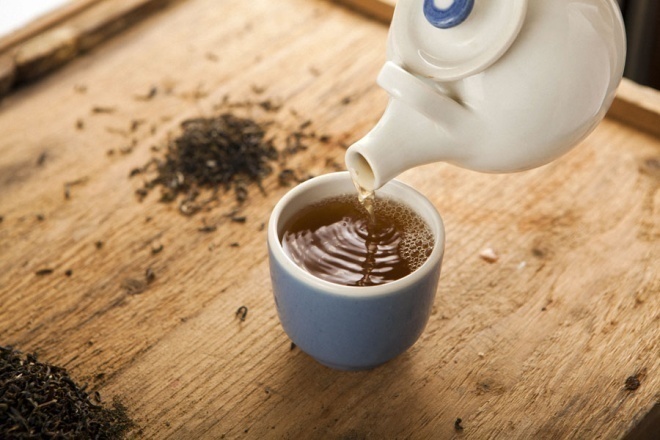 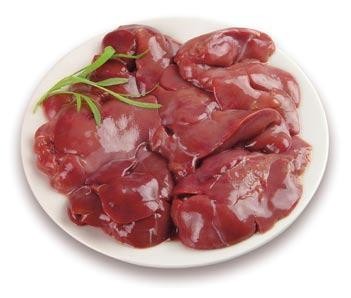 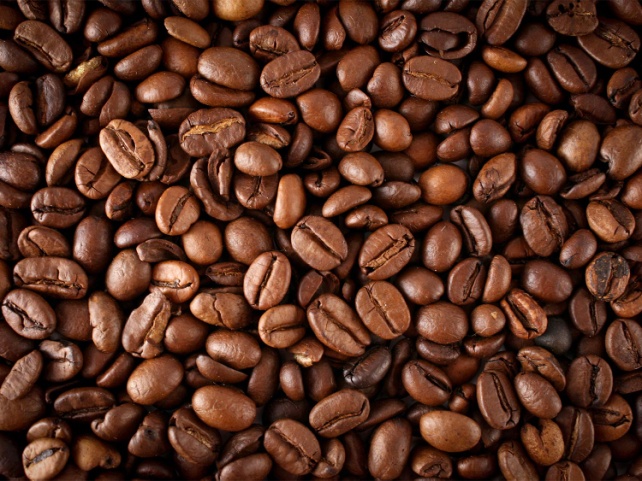 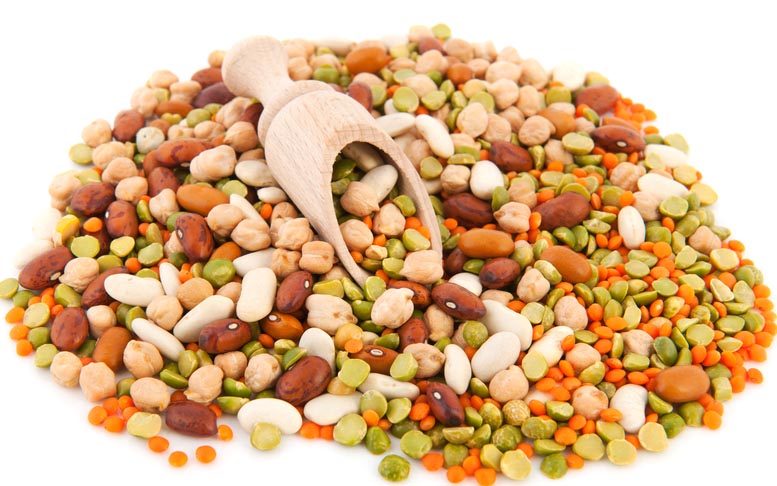 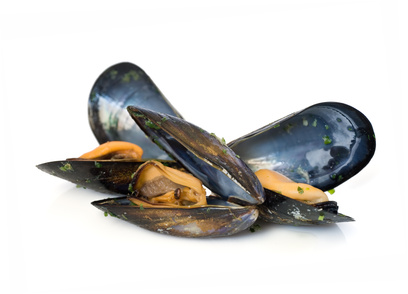 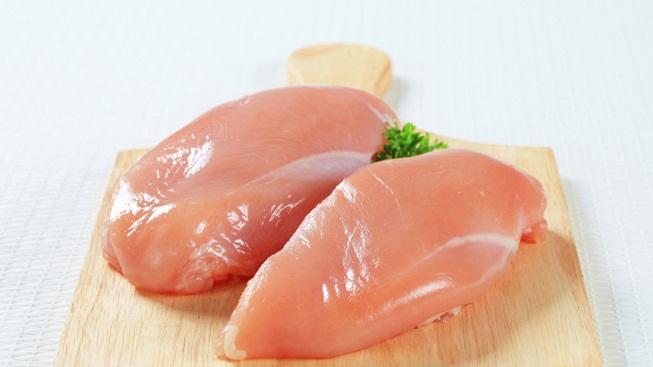 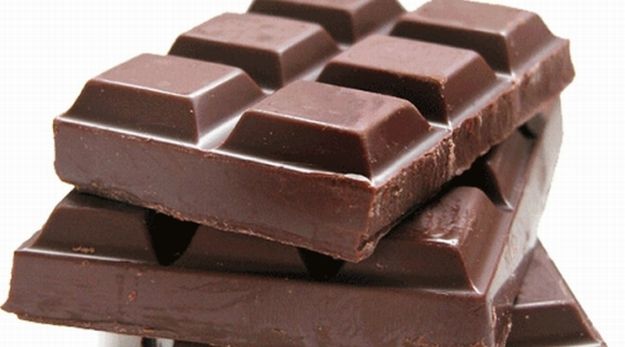 [Speaker Notes: luštěniny, vnitřnosti,  káva, čaj, čokolada, játra, ledviny, ústřice, škeble, drůbež, mléko]
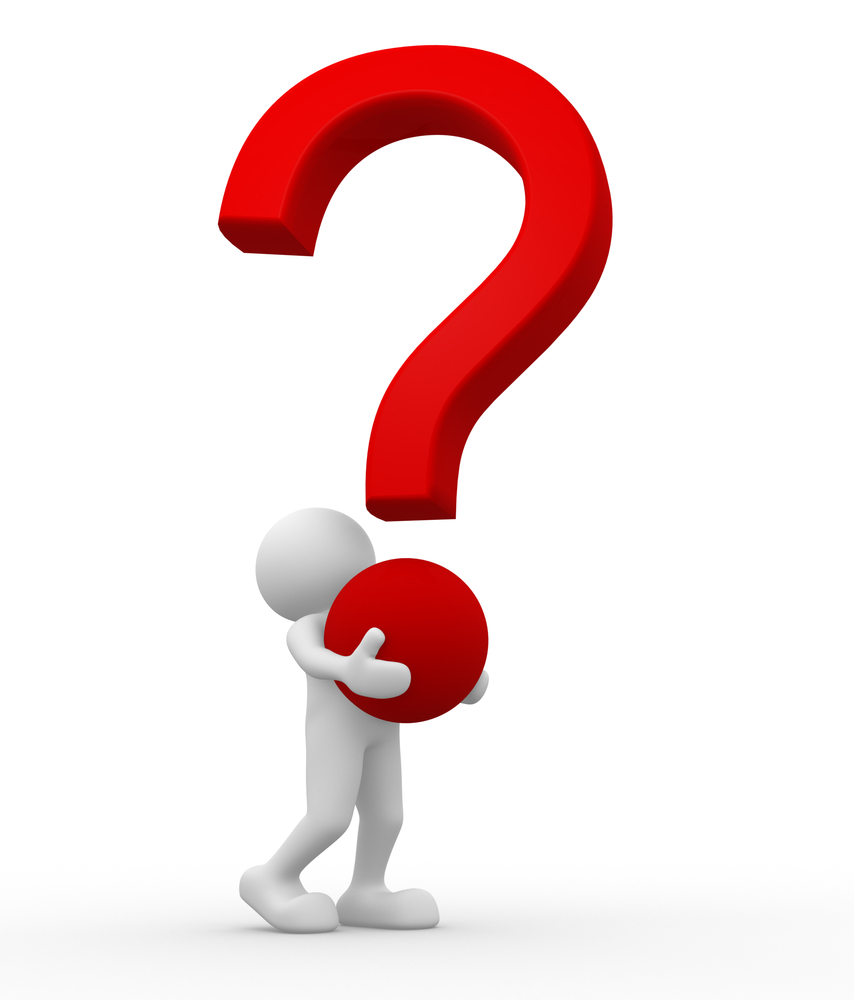 Literatura...
Referenční hodnoty pro příjem živin. V ČR 1. vyd. Praha: Společnost pro výživu, 2011, 192 s. ISBN 978-80-254-6987-3.
 Mahan, K. Raymond, J. Krause‘s food and nutrition care process. 13. vyd. Saunders, 2011, 1248 s. ISBN 9781437722338.
 Velíšek J., Hajšlová J., Chemie potravin 1, 3 vyd. OSSIS, 2009, 602 s. ISBN 978-80-86659-15-2 
 SZU, odkaz (přistup říjen 2016): http://www.szu.cz/uploads/documents/chzp/prednasky/Voda/Kozisek_Fluoridy_Milovy_2012.pdf?highlightWords=pitn%C3%A1+voda
 https://www.dge.de/wissenschaft/referenzwerte/selen/ 
https://is.muni.cz/auth/th/40179/lf_d/disertacni_prace_1.pdf
http://is.muni.cz/th/258874/lf_b/Fluor_nejen_pro_zuby_dobry.pdf
https://ndb.nal.usda.gov/ndb/nutrients/report?nutrient1=317&nutrient2=&nutrient3=&&max=25&subset=0&offset=0&sort=c&totCount=6898&measureby=g
http://onlinelibrary.wiley.com/doi/10.1111/obr.12026/epdf
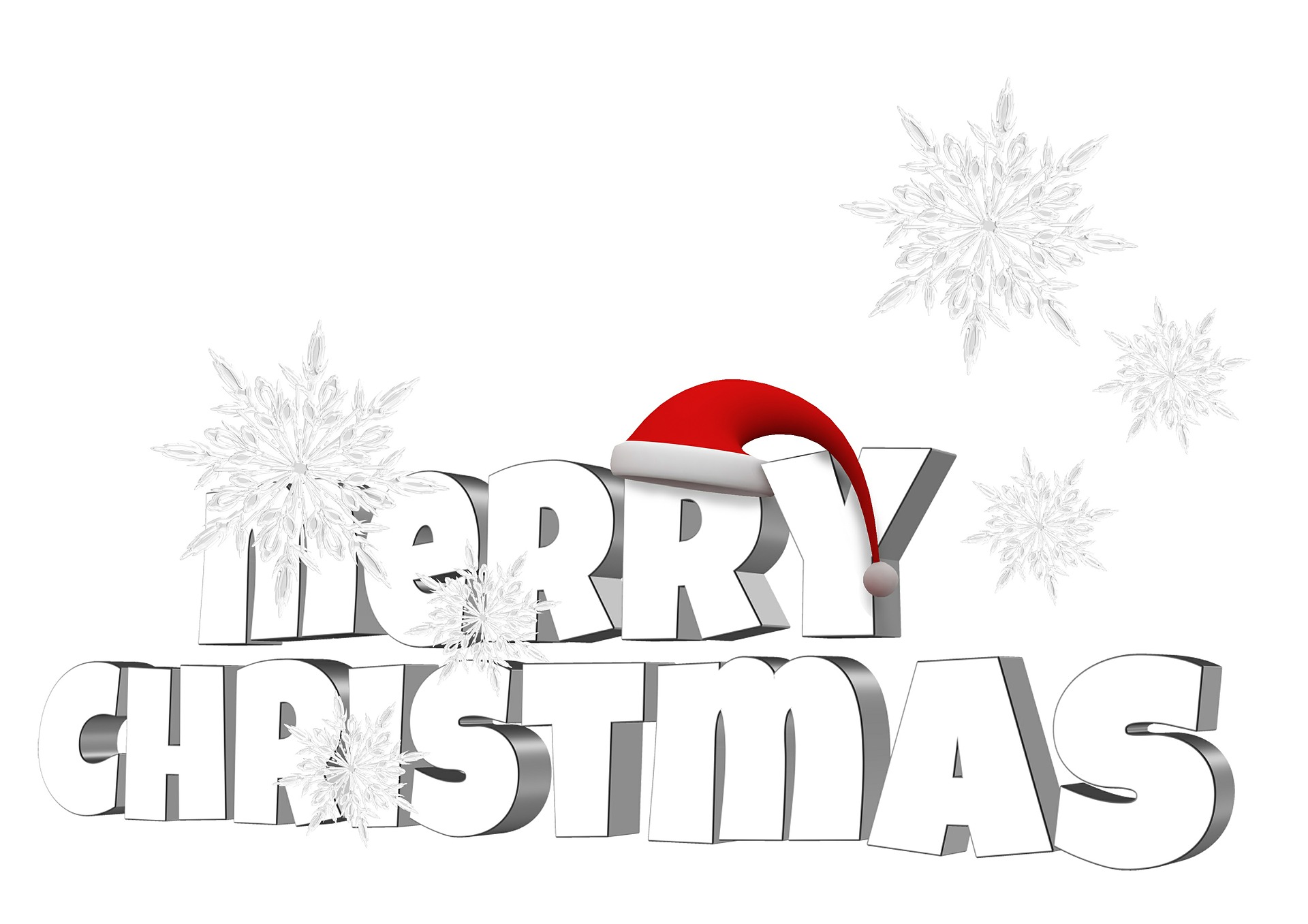